Supporting Substance Exposed Infants in the Classroom
Presenter
Briana Larkins, BS

Early Childhood Consultant 

briana.larkins@northkey.org
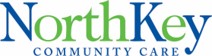 2
Learning Objectives
3
[Speaker Notes: Today, we are going to look at what Neonatal Abstinence Syndrome is, how to promote a healthy attachment between substance exposed infants and the adults that care for them, and what strategies we can implement in the classroom to help attunement and regulation with these infants.]
Objective One
Neonatal Abstinence Syndrome (NAS)
What is Neonatal Abstinence Syndrome?
Mostly commonly known as NAS
Multisystemic disorder 
A direct result from chronic substance exposure during pregnancy 
Substances pass through placenta
Baby withdraws as drugs leave the system
5
[Speaker Notes: Research defines NAS as a multisystemic disorder that is a direct result from chronic substance exposure during pregnancy, and the sudden cessation at birth. 

The substances pass through the placenta and the baby becomes dependent on the drug.

If the mother continues to use substances within the week or so before delivery, the baby will be dependent on the drug at birth.

Since the baby is no longer getting that drug after birth, the baby begins to withdraw as the drugs leave its system.]
Causes
TOBACCO
Low birth weight
Poorer academic achievement
ADHD
Oppositional defiance issues
Altered response to stimuli 

CANNABINOIDS
Deficits in attention
Increased impulsivity
Decreased growth 
Long-term deficits in executive functioning 
Depression diagnosis
Future substance use
OPIOIDS
Pre-term birth
Heart defects
Reduced growth
ADHD
Lower IQ
Behavioral problems

ALCOHOL
Prematurity
Reduced growth
Cognitive delays and impairment
Reduced brain volumes
Spontaneous abortion
6
[Speaker Notes: Research shows us that several drugs can cause NAS in babies.

Prescription opioids, such as oxycodone, hydrocodone, and opioid-containing combination products have been found to cause neonatal withdrawal.

Synthetic and semi-synthetic opioids used for medication assisted therapy, such as methadone and buprenorphine, have been linked to causing NAS.

Benzodiazepines, gabapentin, cocaine, and nicotine also alter the severity of NAS.

So when opioids are chronically used during pregnancy, it can cause:

Pre-term birth
Heart defects
Reduced growth
ADHD
Lower IQ
Behavioral problems

Alcohol use during pregnancy causes:

Prematurity
Reduced growth
Cognitive delays and impairment
Reduced brain volumes
Spontaneous abortion

Tobacco usage can cause:

Low birth weight
Poorer academic achievement
ADHD
Oppositional defiance issues
Altered response to stimuli 

 and Consumption of cannabinoids during pregnancy can lead to:

Deficits in attention
Increased impulsivity
Decreased growth 
Long-term deficits in executive functioning 
Depression diagnosis
Future substance use

Keep in mind these effects are from chronic substance use during pregnancy rather than using them a couple times prior to finding out you’re pregnant]
Prevalence
7
[Speaker Notes: According to the CDC, a report ran from the U.S. Agency for Healthcare Research and Quality reported that approximately 6 newborns were diagnosed with NAS for every 1,000 newborn hospital stays.

That’s about one baby diagnosed every 24 minutes and more than 59 newborns diagnosed with NAS every day in the U.S.

In the state of KY, the KY Public Health Neonatal Abstinence Syndrome Reporting Registry reports there were 993 cases of babies with signs and symptoms of NAS with the highest rates being seen in the Appalachian part of the state where some areas seen 77 cases per 1,000 live births

In the state of KY, the most frequent opioids reportedly used in 2020 was buprenorphine at 64%, heroin at 19%, and methadone at 11%

According to the KY Public Health Neonatal Abstinence Syndrome Reporting Registry, approximately 61% of cases in 2020 were exposed to more than one type of substance during pregnancy, with the average exposure to three substances]
Signs of NAS
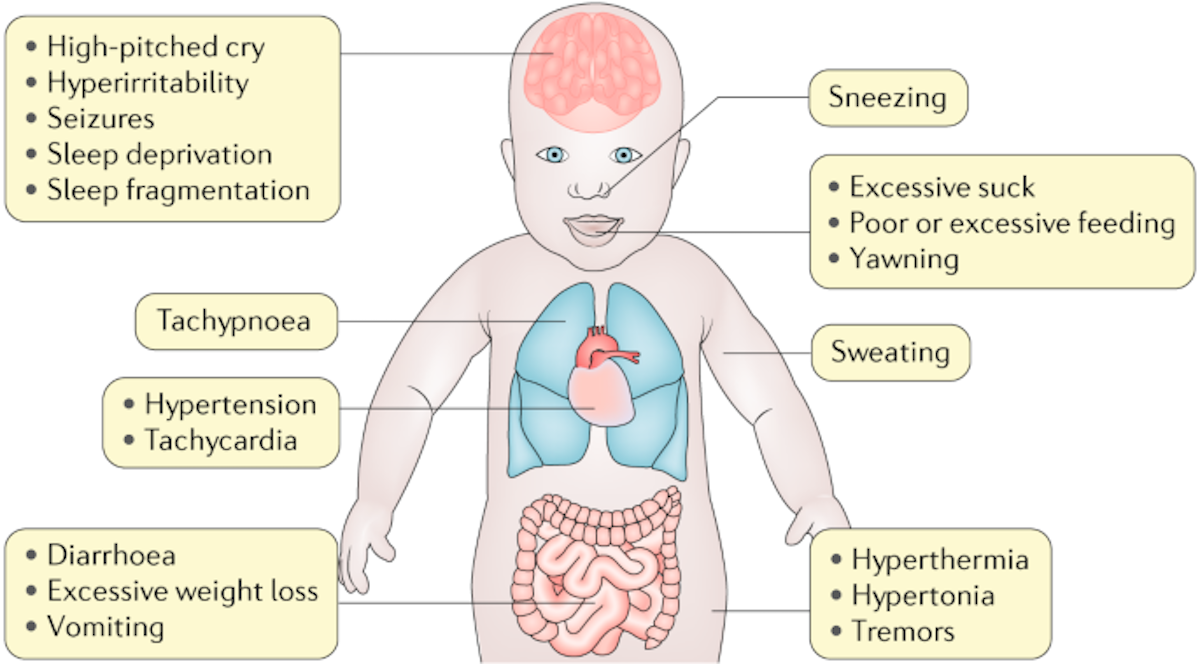 8
Photo credit: BLK Pediatric Practice
[Speaker Notes: Signs of NAS mostly happen within 3 days of birth. However, some signs may appear directly after birth, or it may take a few weeks after birth.

Read picture 

These signs can last from 1 week to 6 months after birth

Signs of NAS greatly depend on what drug was used during pregnancy, how much was consumed, and duration of use. It also depends on how the mother’s body breaks down the drug and what the baby’s gestational age is at birth]
Developmental delays
Behavioral Issues
Short-term memory deficits 
Growth problems 
Difficulty gaining weight
Hearing and Vision Impairments
ADHD
Anxiety
Depression
Conduct Disorders
Intellectual Disabilities 
Low IQ scores
Long-term Effects
9
[Speaker Notes: Research shows as babies with NAS get older, they are at an increased risked for cognitive, social, and motor deficits, behavioral issues in home and at school, problems with short-term memory, growth problems, trouble gaining weight, and hearing and vision impairments.

Children ages 3 to 6 years old that were exposed to substances had significantly lower IQ scores and decreased sense of well-being, responsibility, self-control, psychological mindedness, empathy, and social maturity.

Research also shows us that children diagnosed with NAS were twice as likely to be diagnosed with conduct disorders, ADHD, and intellectual disabilities, and 1.5 times more likely to be diagnosed with developmental delays, anxiety, emotional disturbances, and autistic disorders compared to children that were not prenatally exposed to substances. 

This is not an all-inclusive list. It just shows the likelihood of symptoms as a result of chronic substance use.]
How is NAS Treated?
10
[Speaker Notes: NAS is treated by using a combination of interventions.

Non-pharmacological approaches include swaddling, quiet and dimly lit rooms, skin-to-skin contact, breastfeeding, and infant positioning 

Morphine, methadone, and buprenorphine are used as pharmacological interventions.]
Objective Two
Promoting Healthy Attachment
[Speaker Notes: Now that we know what NAS is, I want to switch gears a bit and look at how NAS can impact attachment.]
Insecure Attachment
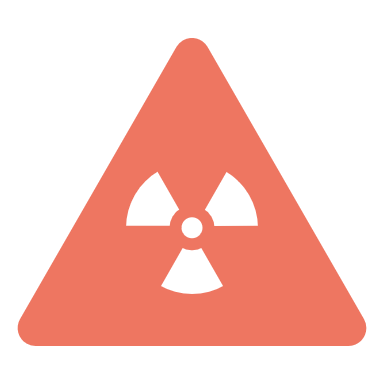 Anxious-ambivalent:
        - Caregiver is inconsistent in meeting needs
        - Child has mixed signals about the caregiver
        - Child is anxious and confused about the      relationship with caregiver
Anxious-avoidant:
         - Caregiver is strict and lacks affection towards child
         - Child is unable to express feelings and emotions
         - Appears to be independent
Disorganized/Fearful-avoidant: 
         - Child fears caregiver
         - Most often seen in children that have been abused
         - Causes child to have difficulty trusting others
12
[Speaker Notes: The body of a substance exposed child seems like it’s always in fight or flight so that can make it a little hard for these kiddos to trust you or get close to you. When we see difficulty with attachment, it’s called insecure attachment.

There are 3 types of insecure attachment styles:

Anxious-ambivalent: this is where a caregiver is inconsistent in meeting the needs of their child and the child has difficulty trying to understand the caregiver. This in turn leads to the child feeling anxious and confused about the relationship with their caregiver. 

Anxious-avoidant: is when a caregiver appears to be strict and doesn’t show a lot of physical or emotional affection towards the child. The caregiver wants the child to be tough and independent, which can lead to the child not being able to express their feelings and emotions

And the 3rd type is called disorganized or fearful-avoidant attachment. This is where the child begins to fear their source of safety, the caregiver. It’s often seen in kiddos that have been abused and causes mistrust in others]
Secure Attachment
13
[Speaker Notes: As an early childhood educator, you play a huge rule in helping children create healthy attachments at a young age that impact the way they make relationships in the future. 

Building attachment promotes self-regulation, empathy, prosocial behavior, a positive sense of emotional well-being, and self-esteem. If children don’t have secure attachments, they spend less time playing and exploring because the adult they rely is not present but when attachment is secure, children feel enabled to talk open about their emotions. 

These are the kiddos that are easy to connect to, they’re social, and having meaningful and trustful relationships.]
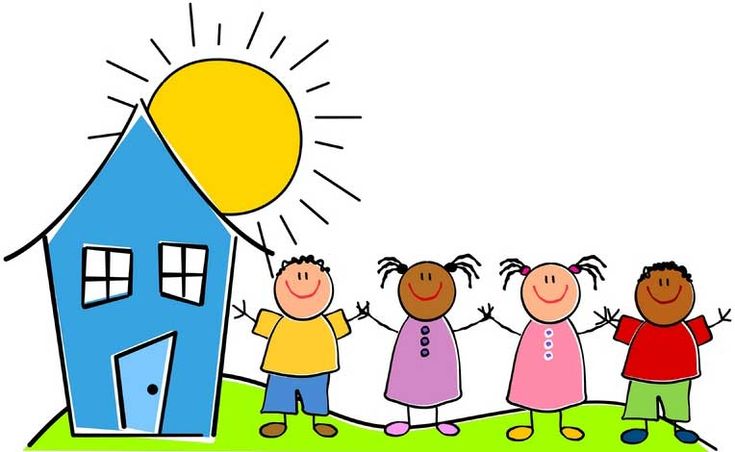 Attachment
14
Healthy Attachment in the Classroom
15
[Speaker Notes: A few ways you can help promote healthy attachments with substance exposed children in your classroom is by:

Being responsive, consistent, and understanding the signals and needs of children. This allows the child to build trust in you that you will meet their needs and they can rely on you.

Encourage positive behavior and play that promotes their confidence and self-esteem

Being empathetic and sensitive to their feelings and emotions which lets them know it’s okay to feel how they are feeling 

Have positive and nurturing interactions by making eye contact, physical touch when appropriate, and showing interest in what they have to say

And responding calmly that teaches them how to react in situations

I think an important takeaway on building attachment with substance exposed kiddos is to just be present with them. If you’re checked out and going through the motions with them, they’re going to notice and pick up on it, which could lead them to believing that you don’t care or they’re not important.]
Objective Three
Strategies in the Classroom
16
Classroom Behaviors
17
[Speaker Notes: When a child has been exposed to substances in-utero, there’s a lot of things going on in their little bodies where they don’t always know how to handle it. 

This can cause a lot of: 
Dysregulation
Headbanging
Aggression (hair pulling, hitting, biting)
Tantrums
Destruction 
 and Lack of impulse-control

As I said before, they’re bodies are often in fight or flight and the aggressiveness is the only way they know how to react.

We also tend to see: 
Fine motor and gross deficits
Speech delay
Difficulty paying attention
Short-term memory deficits
 and Social inhibition]
FLIP IT
Visual schedules
Timers and Warnings
Nurturing time around transitions
Safety Measures
Co-Regulation
Sensory Activities
Redirection
Referrals
Strategies in the Classroom
18
[Speaker Notes: So, those of you that have had a substance exposed child in their classroom, what are some strategies that you have implemented for that child?]
Flip It
F
L
I
P
19
[Speaker Notes: FLIP IT is an effective 4 step strategy that can be used for a child during specific behavioral concerns or everyday challenges and conflicts.


Feelings: Gently talk with children about their feelings and what you are seeing and hearing as a result of their emotions. Help children identify the root feelings causing the behavior.
If little Johnny is having a tantrum because Susie is playing with the toy he wants, you can say, “Your body is shaking right now. You must be feeling mad, angry, upset etc” By putting a label on Johnny’s emotions, it helps him make that connection to how he is feeling, although he may not understand it right away. That’s why consistency is key.

Limits: Remind children of the positive limits and expectations you have for their behavior. Loving and simple limits help surround children with a sense of consistency, safety, and trust.
Limits should be simple, but descriptive. So, if Johnny is so mad Susie has the toy he wants that he begins to hit her, remind him of the limits by saying “We use gentle touches with our friends” or, “we keep each other safe”

Inquiries: Encourage children to think about solutions to their challenges. Ask questions that promote problem-solving and healthy coping skills. To help Johnny problem-solve how to get the toy he wants, we can ask him things like “What is a friendly way you could ask Susie for the toy?” or you can even ask him “What toy do you think Susie would like to play with next?” This invites Johnny to think, learn, and gain self-control.

Prompts: Provide creative cues, clues, and suggestions for children having difficulty problem-solving. Enthusiastic, bright ideas can lead the way to better problem-solving skills. 
We can share a personal example and tell Johnny, “When I get mad, I like to stomp my feet like a dinosaur.” This gives Johnny a suggestion on what he can do to let his anger out in a safe manner. Then, prompt him to problem-solve how he can do it on his own. You can ask him  “Can you think of another animal that likes to stomp their feet?”]
FLIP IT in Action
20
[Speaker Notes: So, as you can tell, Flip it is going to take a lot of patience and practice so try not to get discouraged if you’re repeating yourself or it doesn’t feel like the child is going for it. 

Does anyone have any questions about Flip It?]
Visual Schedules
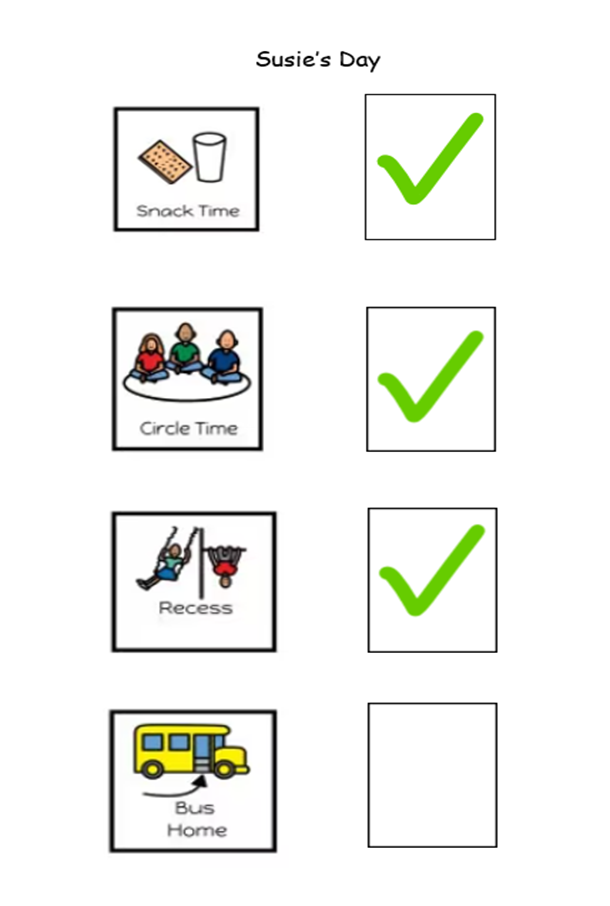 Communicates clear expectations
Symbolizes words and ideas
Helps avoid challenging behavior
Keeps focus on task at hand
Children should be able to answer:
      1. What am I supposed to be doing?
      2. How do I know that I am making progress?
      3. How do I know when I am done?
      4. What will happen next?
21
[Speaker Notes: Sometimes, kiddos do not respond to adult requests because they’re not sure of what is expected of them and when adults don’t see action, it often results in tantrums, crying, or aggressive behavior. Visual schedules help communicate clear expectations to children and avoid challenging behavior by allowing the child to see a symbol that helps them understand words and ideas. 

Looking at the visual schedule, they should be able to answer the 4 following questions:

1. What am I supposed to be doing?
2. How do I know that I am making progress?
3. How do I know when I am done?
4. What will happen next?

Visual schedules should be tailored to fit the needs of each child. Susie, that was substance exposed, is going to have different needs than Mark, who wasn’t substance exposed. Susie may have difficulty with transitions and gets very anxious when she doesn’t know when her mom will pick her up, compared to Mark that wasn’t substance exposed and he can easily float from one activity to another.

On the left is Susie’s day. Susie is wondering when her mom is coming to pick her up. She goes to her schedule and sees she has completed snack time and circle time because there are green check marks beside of them. Her schedule also shows that after recess, it’s time to go home. Now Susie knows that her mom will be waiting to pick her up to go home once she gets back in from recess and she can check it off her schedule.]
Timers and Warnings
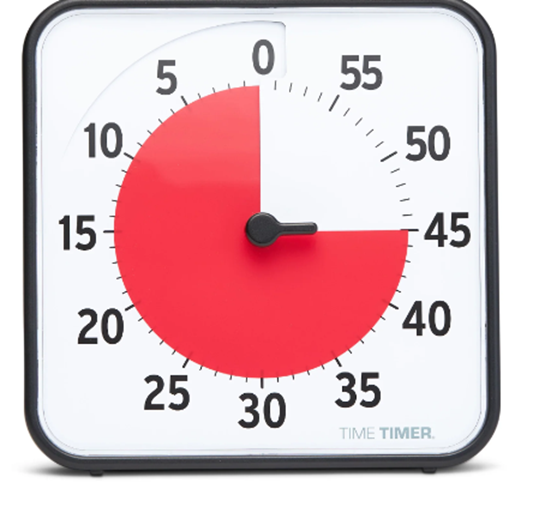 Unexpected changes and transitions can be overwhelming and cause challenging behaviors
Prepares for upcoming transitions
Shows when an activity is going to end and when a new activity is going to begin
Provide reminders every few minutes
Consistency is key
22
[Speaker Notes: Imagine you and your spouse are heading home from the grocery store after shopping for an hour. You’ve been at work all day, you just got your groceries, and on the way home, you’re already trying to decide what Netflix show you’re going to binge watch until bedtime. Then out of nowhere, your spouse makes a hard left turn when home is to the right and says, “I’m just going to look around this store for a few minutes and see if we need anything from in here.” In your mind, you’re already eating ice cream on the couch and watching your favorite show, you don’t have time to walk around another store and now you’re upset it’s going to take longer to get home. Sometimes, that’s the feelings kiddos get when we abruptly stop what they’re doing and tell them it’s time to do something else without a warning. 

Unexpected changes and transitions can be overwhelming for some children and cause challenging behaviors. 

Using timers and warnings are a great way to prepare a child for an upcoming transition. It shows them when an activity is going to end and when a new activity is going to begin. 

Wouldn’t you have liked to known that you were making an extra stop on the way home from the grocery store, so you would’ve been prepared for it and not upset you didn’t know about it?

If you ask a child to abruptly stop playing with his Legos that he’s fully engaged in, the chances are you’ll be met with resistance. 

When implementing timers and warnings, it’s best to repeat the warning every few minutes to help remind the child about the upcoming transition so he can prepare for it. If you set a 15-minute timer and tell Johnny when the timer goes off, it’s time to clean up, remind him when there’s 10 minutes left like “okay Johnny, in 10 minutes, we have to clean up the Legos”. You can even remind him again with 5 minutes left and 2 minutes left when first using a timer until he understands the concept and challenging behavior has decreased. 

Remember to stay consistent when using timers and warnings. A child that has been exposed to substances may need more time and warnings to prepare for transitions compared to a child not exposed to substances.]
Blankets
Teddy bears
Picture of Caregiver
Set timers and provide warnings so they know what to expect and when to expect it
“Special helper”
Incorporate transitions into the visual schedule
Offers comfort, support, and security
Transitions
23
[Speaker Notes: As I previously said, transitions can bring on challenging behaviors in some kiddos. To help minimize those kinds of behaviors, we want to nurture time around transitions. Although timers and warnings are a great way to help prepare kids for transitions, they sometimes need more support through the transition.

For example, if a child is having difficulty leaving their parents at drop off each morning, you could laminate a picture of said parent and make it into a necklace for them. Once they get into your classroom, the child can go to their necklace, hug it, squeeze it, kiss their parent goodbye and then start their day. 

Other items that are good to use for transitions are blankets, teddy bears, and even a child’s favorite cup. Most transitional items are something huggable that can provide emotional support to a child. It offers reassurance when a child is facing separation anxiety or uncertainty. 

Research shows us that when a child seeks security and comfort in their transitional item rather than a parent or caregiver, it’s a move towards independence and the child knows they can feel safe when a parent or caregiver isn’t around.  

So, if your center doesn’t allow children to bring their stuffed animals and blankets into the classroom, you can help the child and parent, or caregiver, create a ritual where they’re allowed to say goodbye. 

Other ways to nurture transition with a kiddo that has difficulty changing activities would be to allow this child to have a job. For example, if you set a 15-minute timer and let Mark know that it’s time to clean up the Lego’s once the timer goes off, he can be the “special helper” that tells the rest of the class it’s time to clean up or he can help set the tables for lunch. 

If Mark is the kiddo you have made a visual schedule for, you could also incorporate these transitions into his schedule. Mark can look at his schedule and see that he plays with Lego’s, cleans up his space, and then prepares the tables for lunch.]
Safety Measures
Check the layout of your room
Don’t stack cots
Calming Corner
Proof your room:
        - Outlet covers
        - Doorknob covers
        - Gates
        - Hide cords and wires
        - Softer materials
Floater/Aid
Gloves/Mittens
Stop Signs
Helmets
24
[Speaker Notes: There are times when these kiddos require us to help keep them safe in the classroom. In doing so, it’s important to take a look at how your classroom is setup. We already know that kiddos who were prenatally exposed to substances like to partake in sensory-seeking behaviors. 

If this child is the one that likes to climb and jump, you want to make sure your cots aren’t in a stackable position where they can do so. 

You also want to proof your room to help maintain safety. Outlet covers are always a good idea to refrain the kiddos from trying to stick their fingers or other objects in the outlets.

You can use doorknob covers to soften the surface and to help keep children from playing with the lock. 

You can use baby gates to block access to windows and other restricted areas that also carry the risk of a child getting hurt.

It’s also important to make sure you don’t’ have a bunch of cords and wires exposed to where they can trip and fall or hurt themselves or others in another way.

Using an alternative to hard materials such as plush or softer foam is a good idea just incase this kiddo likes to throw things or hit their peers with it.

You can incorporate a calm down corner in your room for the child to have a safe place to lose it during a heated moment. You can have a bean bag chair with sensory items like stress balls, plush animals, pop-it’s, a weighted blanket or weight stuffed animal, and sensory tubes they can shake. You can even have a poster on the wall of a pair of hands and a poster on the floor of a pair of feet for a kiddo to stomp on the feet and push the wall. 

I know requesting a floater or aid is a long-shot, but it is a safety measure I want to suggest. Having an extra set of eyes and ears in the classroom helps increase safety and supervision.

Having gloves and mittens in your classroom is a wonderful strategy to implement for kiddos that like to scratch themselves or others. I know it can be challenging to get a kiddo to wear them, but you could put a spin on it say they are Superman’s gloves or something else that’ll peak their interest and increase the likelihood of them wearing it. 

Another out-of-the-box idea I like to suggest is hanging up stop signs around your classroom to teach and reinforce what “stop” means. For example, you can one on your door, in the window, on something that a kiddo tends to climb on. The more frequently it is seen, the easier it will be for them to understand what it means.

Lastly, sometimes helmets are needed to keep a child safe from banging their head against the floor, wall, door, or bookshelf. If a child has a history of headbanging, they may come to your classroom with a helmet already. Otherwise, if you have this issue with a child in your room, you may want to speak to the parents about consulting an occupational therapist or physician to ensure the child’s safety and well-being.]
Co-Regulation
Deep muscle massages
Breathing techniques
Physical touch
Read a book
Dance to a song
Identify emotions
“Happy Lotion”
25
[Speaker Notes: When children are feeling upset or overwhelmed, they look to adults to help soothe them. Co- regulation nurtures the connection of another individual that supports regulation needs through the use of strategies, tools, and calming techniques to be able to self-soothe in times of stress. 

When a child is feeling dysregulated, everything feels off and out of place for them and they can be hard to soothe, especially if they were substance exposed. Teaching a child how to regulate their emotions comes with a lot of patience, practice, and reinforcement.

If this child has tantrums where they’re hitting themselves or causing self-harm, you can offer deep muscle massages. You can start with their arms and work your way to their legs and feet. This technique promotes relaxation and provides a distraction from what they were doing to focusing on how their body is feeling in the moment.  

Deep breathing exercises, like rainbow breathing, are also a great way to co-regulate with a child. It slows their body down and helps them become more aware of what they are doing.

So, during the rainbow breathing exercise, you can take the child’s finger and inhale as you trace the color red. When you get to the end of the color, hold your breath for a couple seconds, then exhale as you trace the color orange. Then you’ll repeat the process until you’ve traced the whole rainbow.

Some other co-regulation strategies you can implement are reading a book, dancing to a song, and identifying emotions.

When co-regulating with a child, keep in mind that external order creates internal order and that may be all some kiddos need. You can get creative with how you would like to co-regulate with a child. For example, someone told me they had “happy lotion” in their classroom with a smiley face taped to it and whenever a kiddo felt super off and dysregulated, they put the happy lotion on the child’s hands and helped rub it in.]
Sensory Play
26
[Speaker Notes: A lot of the time when we encounter kiddos that have been substance exposed, they want to do extreme activities like climbing in the window seal and jumping off, taking all the toys out of the bins and dumping them all over the room, or wanting to constantly play in the water. They are feeling something in their tiny bodies that make them crave a sensory input. 

You can use kinetic sand and playdoh to give them different textures to play with that will also aid in fine motor skills.

Instead of jumping from the window seal, play a themed song where they can jump to the beat of a drum, or even try to incorporate jumping jacks and seeing how many they can do in a row before they get tired and quit. It’s also a great way to burn out some energy before naptime.

Busy boards are good to help with sensory learning through colors, shapes, and textures, and helps with fine motor skills as well. If dumping toys out everywhere is a big thing this kiddo feels like he or she has to do, you can try to make a special bin with pom-poms and feathers that they can dump out.

So all-in-all, this doesn’t mean that you have to have sand and playdoh and feathers laying around your classroom at all times. The best way to implement these activities would be to allow this kiddo to have a scheduled sensory break where you engage in one of the activities with them. It can be every 30 minutes or before it’s time to transition from one activity to another.  

By allowing sensory breaks, it will fill their sensory needs in a more safe and controlled way.

It’s also a good strategy to use in the moment when they are having a meltdown and you’ve tried everything you can think of.]
Sensory Activities in the Classroom
27
Redirection
28
[Speaker Notes: Using redirection on a substance exposed child takes a lot of patience and repetition because their brains aren’t developing like their non-exposed peers. 

By reducing your words, it allows the child to understand you easier as opposed to giving them a speech about why we don’t hit our friends that they’re probably not going to listen to anyways. Just as in the FLIP IT example, we want to remind the child of their limits by keeping it simple and easy to understand, such as “we keep our hands to ourself” or “we keep our friends safe.”

Embracing emotions is such an important part. It allows us to teach these kiddos that it’s okay to feel how you. If they’re sad about leaving their caregivers in the mornings, we don’t want to dismiss how they’re feeling. Instead, let’s embrace the emotions and describe how they’re feeling to help the child make connections between their emotions and their behavior like “I see you’re sad about leaving mommy this morning because you’re crying. I get sad when I leave my mom too, but Mrs. Briana is happy when I color with crayons. Would you like to color with crayons too?” Redirect them with another activity they like to help regulation.

When involving the child in discipline, it’s important to give them two choices: one that is an alternative, and one that is a consequence. For example, if Johnny is throwing the balls he’s playing with, you can give him a choice of throwing the balls into a basket or putting them away. He gets a sense of control, while also knowing there are consequences.

Reframing “no” into “not yet” can be a tricky skill to practice that even I’m still trying to learn with my 9-year-old. The concept behind turning a “no” into a “not yet” is to help kiddos problem-solve to manage the disappointment of not immediately getting what they want. So, for instance, if little Johnny is still having a tantrum about not playing with Lego’s because Mark isn’t finished with them, we want to reinforce he will get a turn to play instead of hearing “no, it’s not your turn or Mark is still playing”. If Johnny only hears the word “no” that could throw his tantrum into a rage because he thinks he’s never going to get to play with the Lego’s. We can say “You can’t play with the Lego’s yet, but what can we play with until it’s your turn?” This gives Johnny the opportunity to problem-solve and we can offer solutions like “Can we play with the toy trucks and pretend we’re driving through the mud?” Helping Johnny to handle the disappointment can reduce the outbursts the more we practice it with him.

When redirecting a child from their tantrums and disappointments, we want to emphasize the positives in their behavior once the child has been redirected. Hearing praise on positive behavior will promote self-esteem and will reinforce the behavior for the future. Can you imagine how good Johnny would feel if we say “Wow Johnny! I know it’s hard to wait for your turn to play with the Lego’s. You are doing a great job waiting so patiently for your turn!”

A way we can creatively approach situations in which a kiddo needs to be redirected is to be enthusiastic and positive. It can show this kiddo that maybe I am overreacting about a situation or that it’s not that bad after all. Each situation you encounter in your classroom will be handled differently and your approach to each kiddo will be based on their individual needs and preferences.

And lastly, we want to teach important skills in these difficult moments. The thing to remember when approaching these kiddos is that in the heat of the moment, they’re probably not going to listen to you or care about what you have to say. We want to redirect them and once they’ve calmed down, we can squat to their level and teach them about the importance of not hitting their friends or jumping off the window seal so everyone can stay safe.

All-in-all, redirecting these kiddos takes a lot of patience and practice so don’t get discouraged if it doesn’t work the way you expected the first few times.]
Referrals
[Speaker Notes: Sometimes, substance exposed kiddos may need a little extra outside support beyond what can be implemented in the classroom and that’s okay. I’m going to talk about some referrals you can make to help these little ones be successful.]
Physical Therapy
30
[Speaker Notes: When children haven been prenatally exposed to substances, they can have gross motor deficits. Physical therapy is a great referral source for these kiddos because it targets the child’s strength, balance, coordination, and transitional movements that improves gross motor skills and promotes independence and safety for the child. 

Research shows us that when an infant diagnosed with NAS receives physical therapy under age one, they reach developmental milestones that they wouldn’t have without physical therapy.]
Occupational Therapy
31
[Speaker Notes: Occupational therapy is going to address fine motor skills, eye-hand coordination, and visual motor skills. So this looks like playing and manipulating toys, dressing, eating, writing, and other academic work. 

Occupational therapy will also use sensory integration to help the child process all types of sensory information by taking it from the environment, into the body, and processing it in the brain to have the correct motor response.]
Speech Therapy
32
[Speaker Notes: Since NAS in infants can cause developmental and speech delays, speech therapy is another great referral source you can use. It can help promote receptive communication so understanding the message from others, such as the ability to identify objects and pictures, pronouns and prepositions. 

Speech therapy can also aid in expressive communication, which is expressing messages through words and sentence, such as pre-verbal communication: that’s your babbling, gesturing, joint referencing, and turn taking, vocabulary development so naming objects and pictures.

Pragmatic communication is developed during speech therapy. This is also referred to as social language because kiddos start to take turns in conversations and use words to ask for things, ask for help, answer questions, and make comments.]
First Steps
Serve children with delays in communication, cognition, physical, social, emotional, or self-help deficits
Provide services such as occupational therapy, physical therapy, speech therapy, developmental intervention, and behavior intervention
Once children turn 3, they transition to preschool
No financial requirements
Must live in one of the upper 8 counites in Kentucky
33
[Speaker Notes: First Steps is a great local resource that serves children ages 0 to 3 with developmental delays in at least one area in communication, cognition, physical, social, or emotional or self-help deficits.

They offer services such as occupational therapy, physical therapy, and speech therapy along with services from a developmental interventionist and behavior interventionist. 

Once children turn 3 years old, they transition to preschool. 

There are no financial requirements for First Steps and must live in one of the upper 8 counties in KY]
Provides educational programs for children, their families, and childcare providers about health, safety, and nutrition
Offers classes such as abuse, neglect, blood-borne pathogens, and head lice
Interactive programs for children ages 3 to 6:
	- Dental Hygiene
	- Playground Safety
	- Hand washing
Child Care Health Consultant
34
[Speaker Notes: A childcare health consultant provides educational programs for children, their families, and childcare providers about health, safety, and nutrition. 

They offer a variety of classes for childcare providers such as abuse, neglect, blood-borne pathogens, and head lice. 

They also provide interactive programs for kiddos 3 to 6 on health and safety related issues such as dental health, playground safety, and proper hand washing techniques.]
Early Childhood Mental Health Specialist
Provide outpatient therapy for children 0 to 5
Provide trainings, coaching, and consultations regarding early childhood mental health, social-emotional, and developmental concerns
NorthKey currently has two ECMH’s:
	- Whitney Smith: whitney.smith@northkey.org
	- Andrea McPhillips: andrea.mcphillips@northkey.org
35
[Speaker Notes: The Early Childhood Mental Health Specialists provide outpatient therapy for children ages 0 to 5 that live in the upper 8 northern KY counties.

They provide trainings, coaching, and consultations in the community about early childhood mental health, social-emotional, and developmental concerns.

NorthKey currently has two ECMH’s: Whitney Smith and Andrea McPhillips]
Early Childhood Consultant
Serve substance exposed children ages o to 5
Conduct assessments that screen for developmental delays 
Make referrals as necessary
Provide therapy services to promote regulation and impulse-control
Provide coaching/training in parenting skills, child development, and healthy attachment
	- briana.larkins@northkey.org
36
[Speaker Notes: So, as I mentioned before, I am the Early Childhood Consultant for Northern KY that provides services to substance exposed kiddos ages 0 to 5. 

I can conduct assessments such as the Ages and Stages Questionnaire that screens for developmental delays in communication, gross motor skills, fine motor skills, problem-solving, and personal-social skills along with self-regulation, compliance, adaptive functioning, autonomy, affect, social-communication, and interaction with people. 

I can make referrals as necessary and provide therapeutic services to aid in regulation and impulse-control.

And I can provide coaching and trainings in parenting skills, child development, and healthy attachment.

I have provided my email again so if anyone needs to make a referral, you can just shoot me an email and be like hey, I have this kid that was substance exposed, I need a referral form and I can send it to you for you to fill out.]
Questions?
References
Allen, B. (2023). Attachment during infancy and early childhood: Understanding attachment behavior. In The science and clinical practice of attachment theory: A guide from infancy to adulthood. (pp. 37–64). American Psychological Association. https://doi.org/10.1037/0000333-003
Bergin, C., & McCollough, P. (2009). Attachment in substance-exposed toddlers: The role of caregiving and exposure. Infant Mental Health Journal, 30(4), 407–423. https://doi.org/10.1002/imhj.20221
Justine J. Larson, Devon L. Graham, Lynn T. Singer, Anna M. Beckwith, Mishka Terplan, Jonathan M. Davis, Juan Martinez, Henrietta S. Bada; Cognitive and Behavioral Impact on Children Exposed to Opioids During Pregnancy. Pediatrics August 2019; 144 (2): e20190514. 10.1542/peds.2019-0514
Kentucky Cabinet for Health and Family Services (CHFS). (2021). Neonatal Abstinence Syndrome in Kentucky: Annual report on 2021 Public Health Neonatal Abstinence Syndrome (NAS) Reporting Registry.
Mangat AK, Schmölzer GM, Kraft WK. Pharmacological and non-pharmacological treatments for the Neonatal Abstinence Syndrome (NAS). Semin Fetal Neonatal Med. 2019 Apr;24(2):133-141. doi: 10.1016/j.siny.2019.01.009. Epub 2019 Feb 5. PMID: 30745219; PMCID: PMC6451887.
Seifer, R., LaGasse, L. L., Lester, B., Bauer, C. R., Shankaran, S., Bada, H. S., Wright, L. L., Smeriglio, V. L., & Liu, J. (2004). Attachment Status in Children Prenatally Exposed to Cocaine and Other Substances. Child Development, 75(3), 850–868. https://doi.org/10.1111/j.1467-8624.2004.00710.x
Substance Abuse and Mental Health Services Administration. Behavioral Health Barometer: Kentucky, Volume 6: Indicators as measured through the 2019 National Survey on Drug Use and Health and the National Survey of Substance Abuse Treatment Services. HHS Publication No. SMA-20-Baro-19-KY . Rockville, MD: Substance Abuse and Mental Health Services Administration, 2020.
38